World Religions
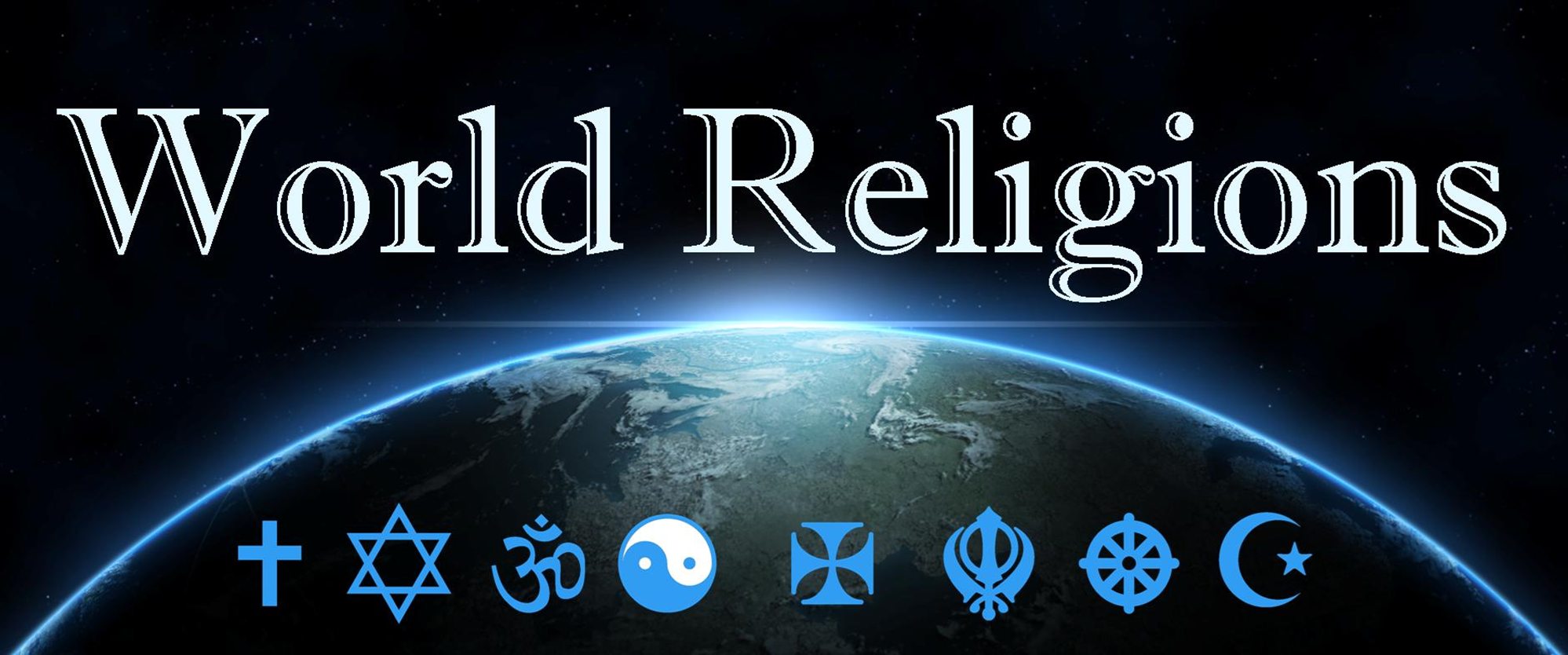 www.blogspot.com/2016/top-6-religions-of-world.html
Introduction
Religion
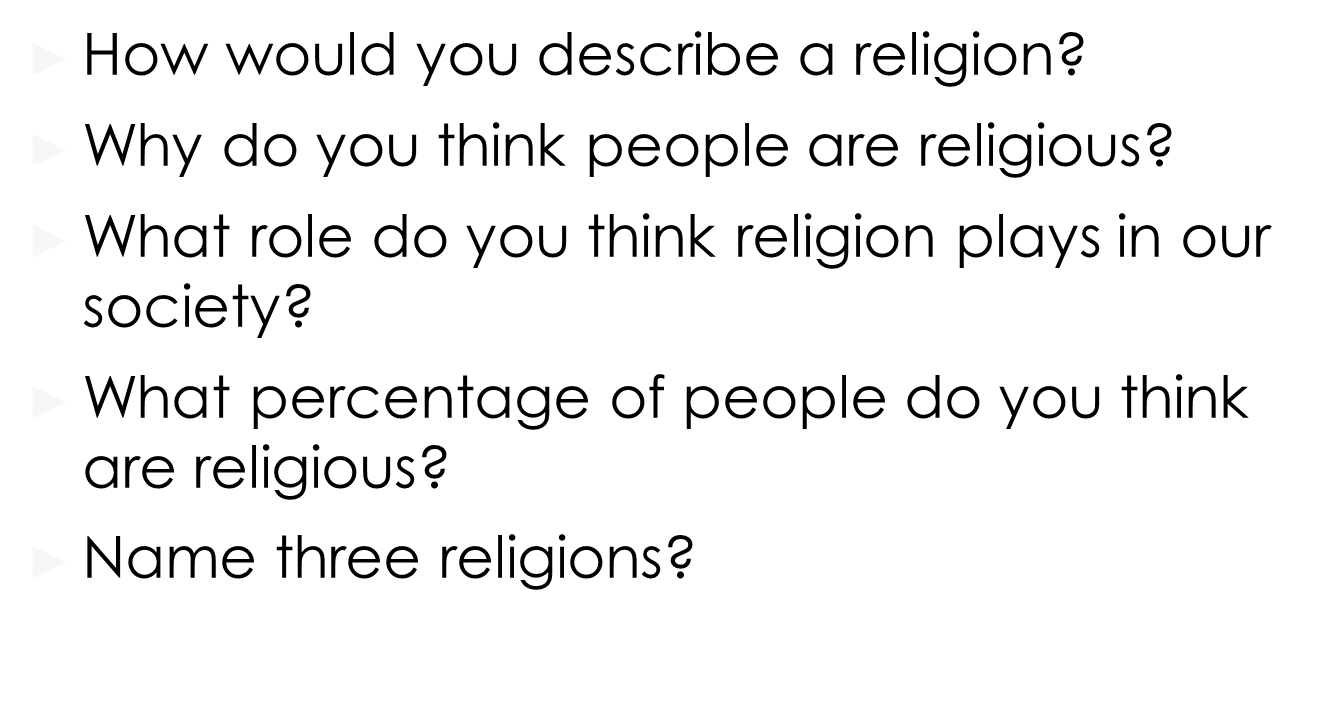 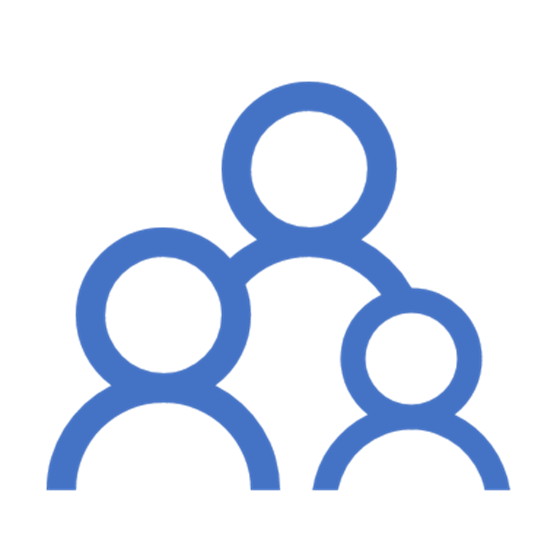 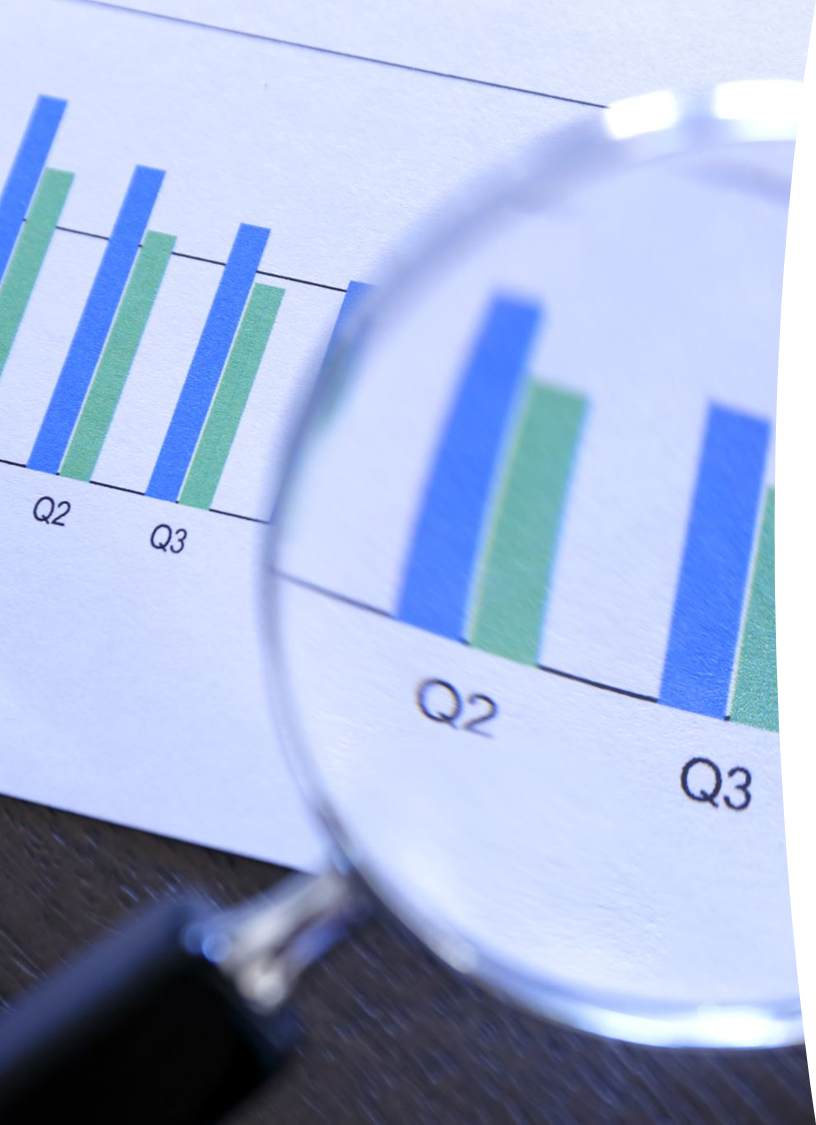 Survey
https://forms.office.com/Pages/ResponsePage.aspx?id=zeU4ux80VUeu6aHCK8mQ3ta6tDR5iIFFhQ8e4yIHnTFUOTBPNlE4WUxSVkxQV0c4SDY1Uk83NERZSi4u
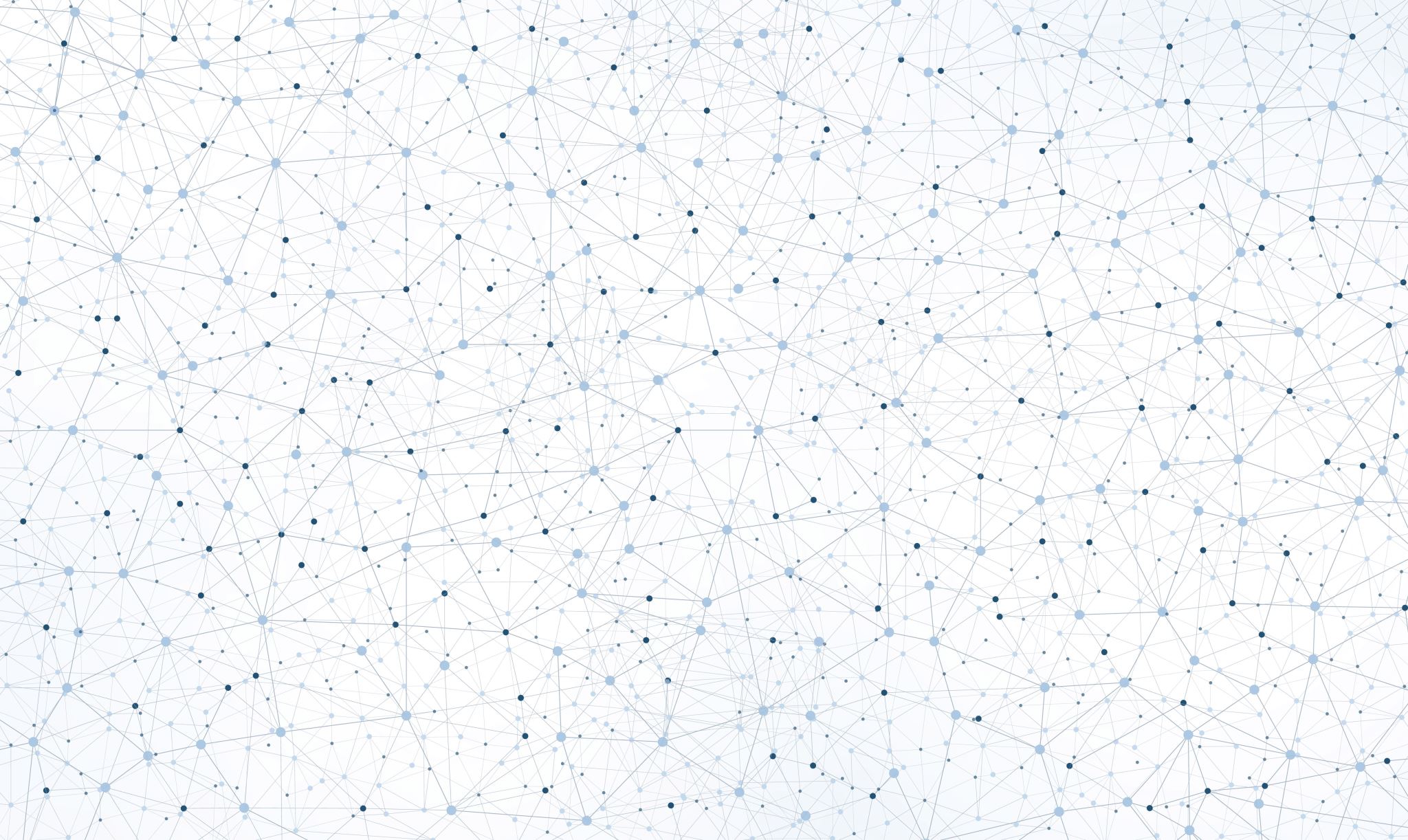 Christian  31.1%

Islam (Muslim)  23.9%

Secular (non-religious, atheist) 16%

Hinduism  15.1 %

Buddhist  5.9%

Judaism (Jews) 1.9%
Christianity 31.1%

Islam  24.9%

secular (atheist, non-religious,)  15.2%

Hinduism  14.9% 

Buddhism  5.6%

Judaism (Jews)  0.2%
What are the main religions?
Pew Research Centre, 2023
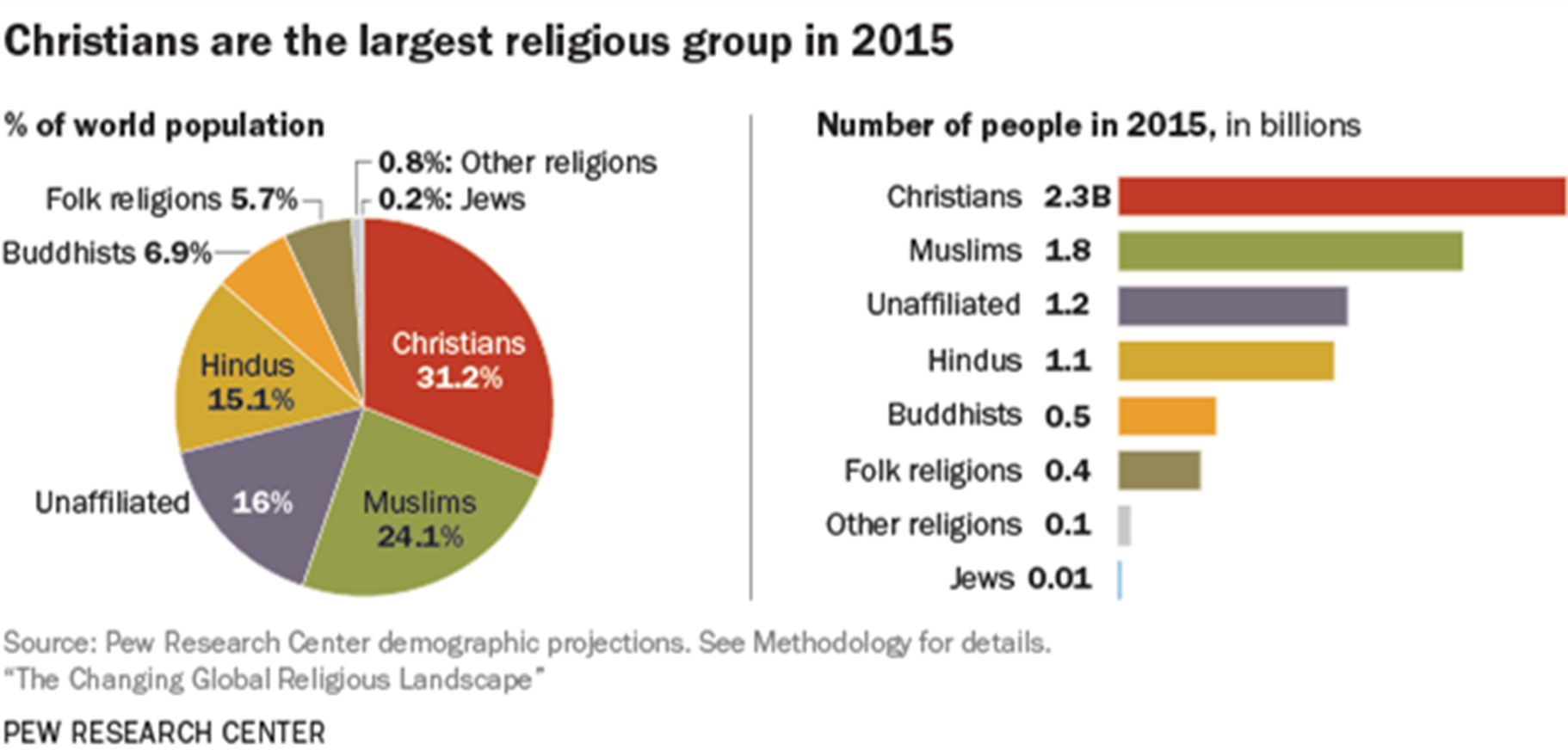 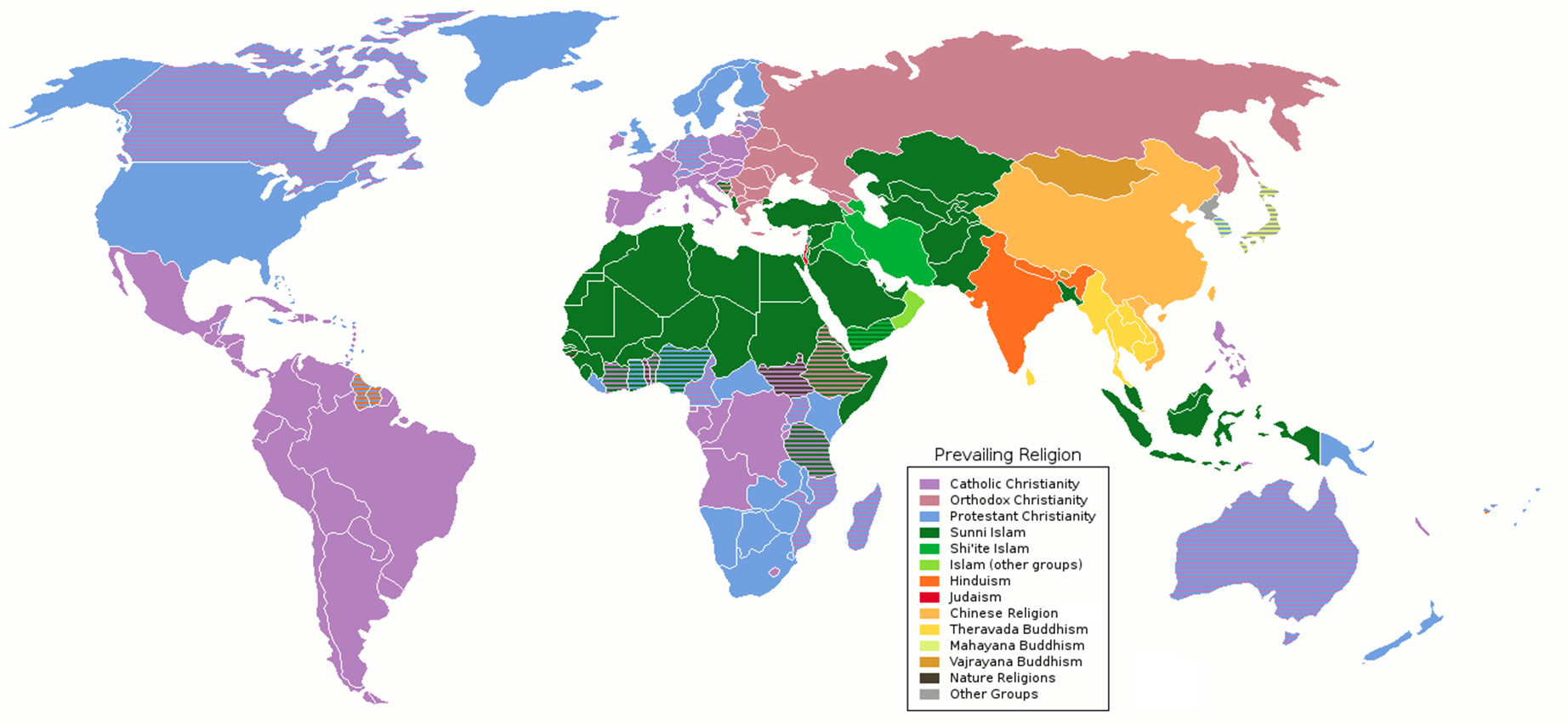 http://en.wikipedia.org/wiki/Major_religious_groups
What are some things religions claim to know?
All claim that they are the only way to know God

All claim to be the truth

All make big claims about God and Life
What are some things religions claim to know?
All claim that they are the only way to know God

All claim to be the truth

All make big claims about God and Life
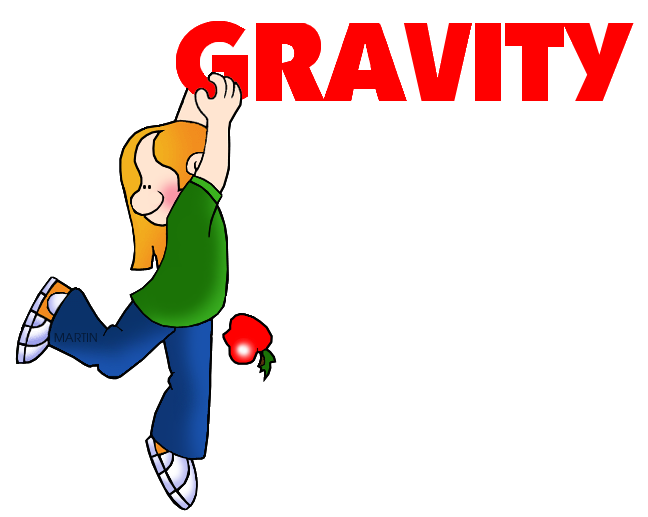 Relativism –

“Gravity - is true for you but not for me.”
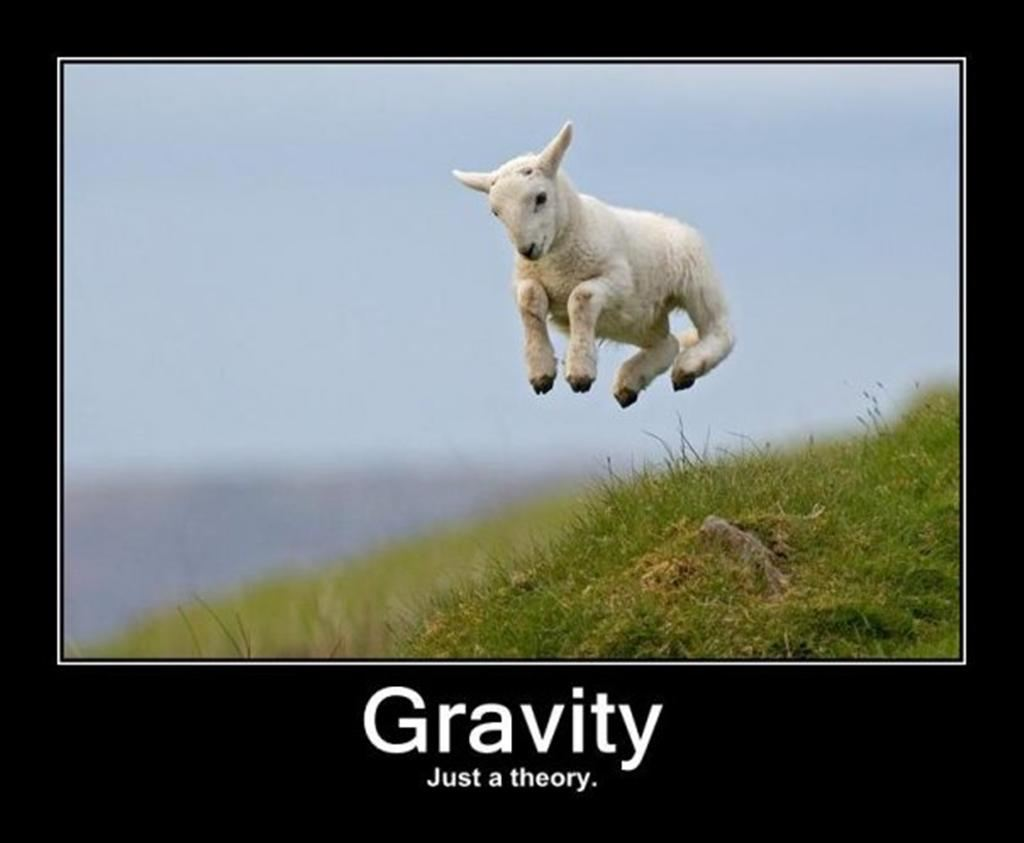 http://www.lolshouse.com/
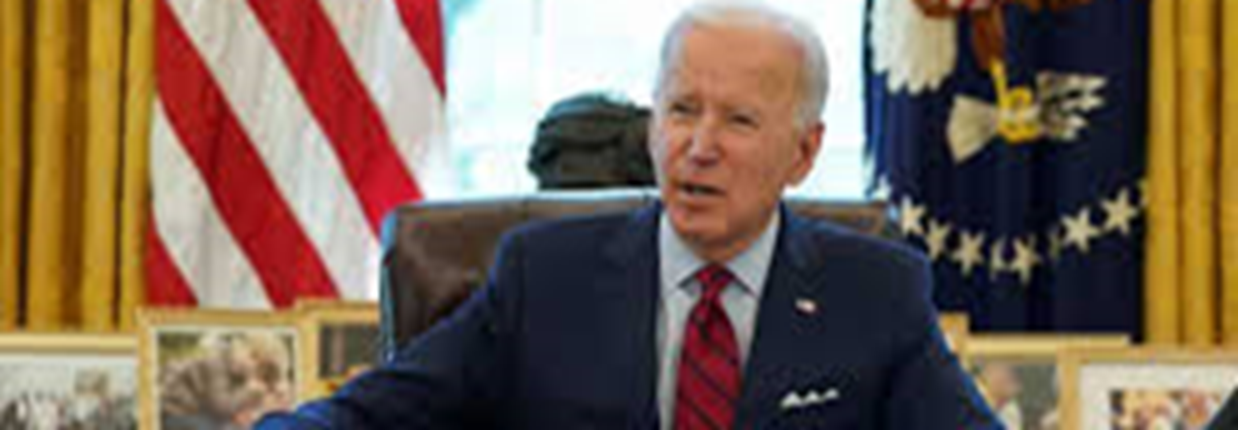 Relativism


Anthony Albanese is PM

True for me?
But not true for you?
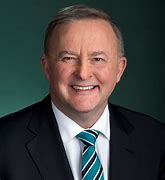 https://www.news.com.au/tv/current-affairs
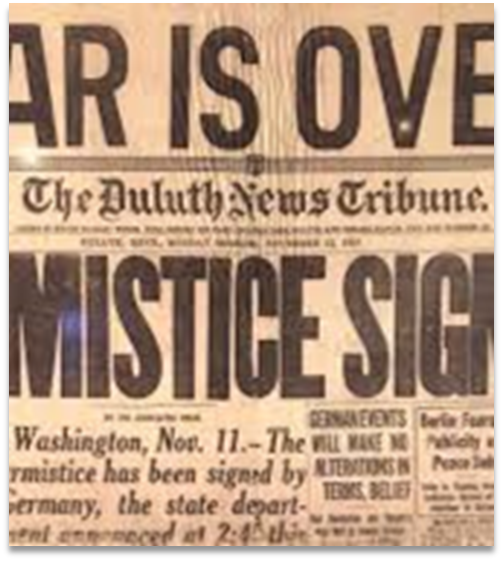 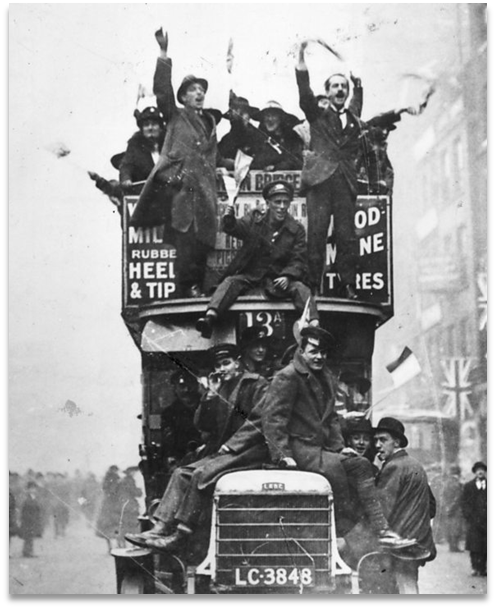 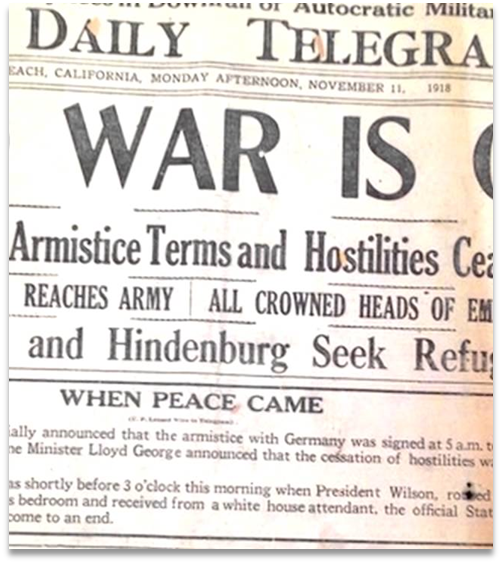 http://hslb.org/visit/collections/historical-newspaper-collection/
WW1 ended on 11 Nov 1918
True for me?
But not for you?
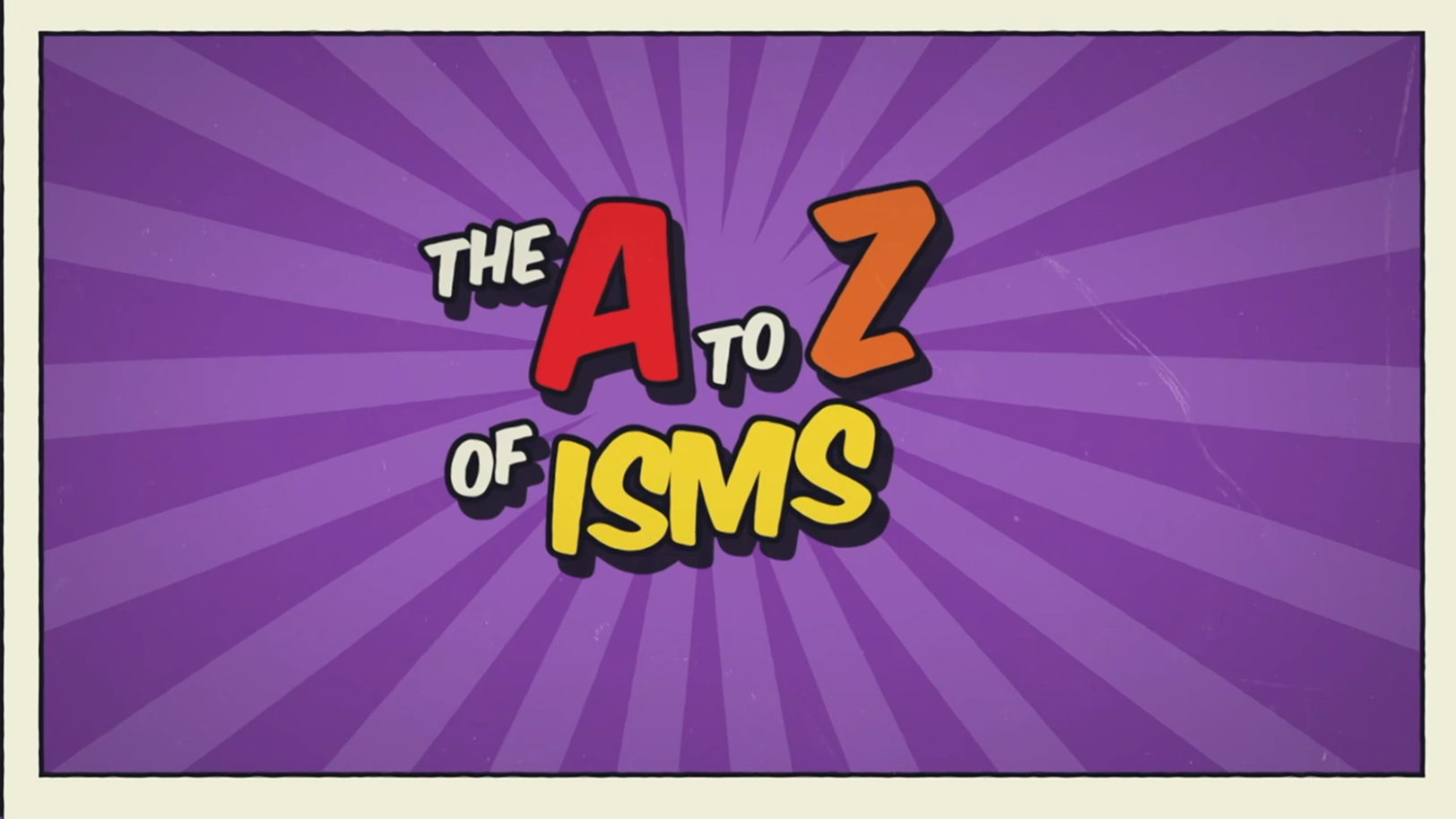 Relativism: Is it wrong to judge other cultures? | A-Z of ISMs Episode 18 - BBC Ideas - YouTube